麥哲倫計畫
二年愛班 3號 林耘熠
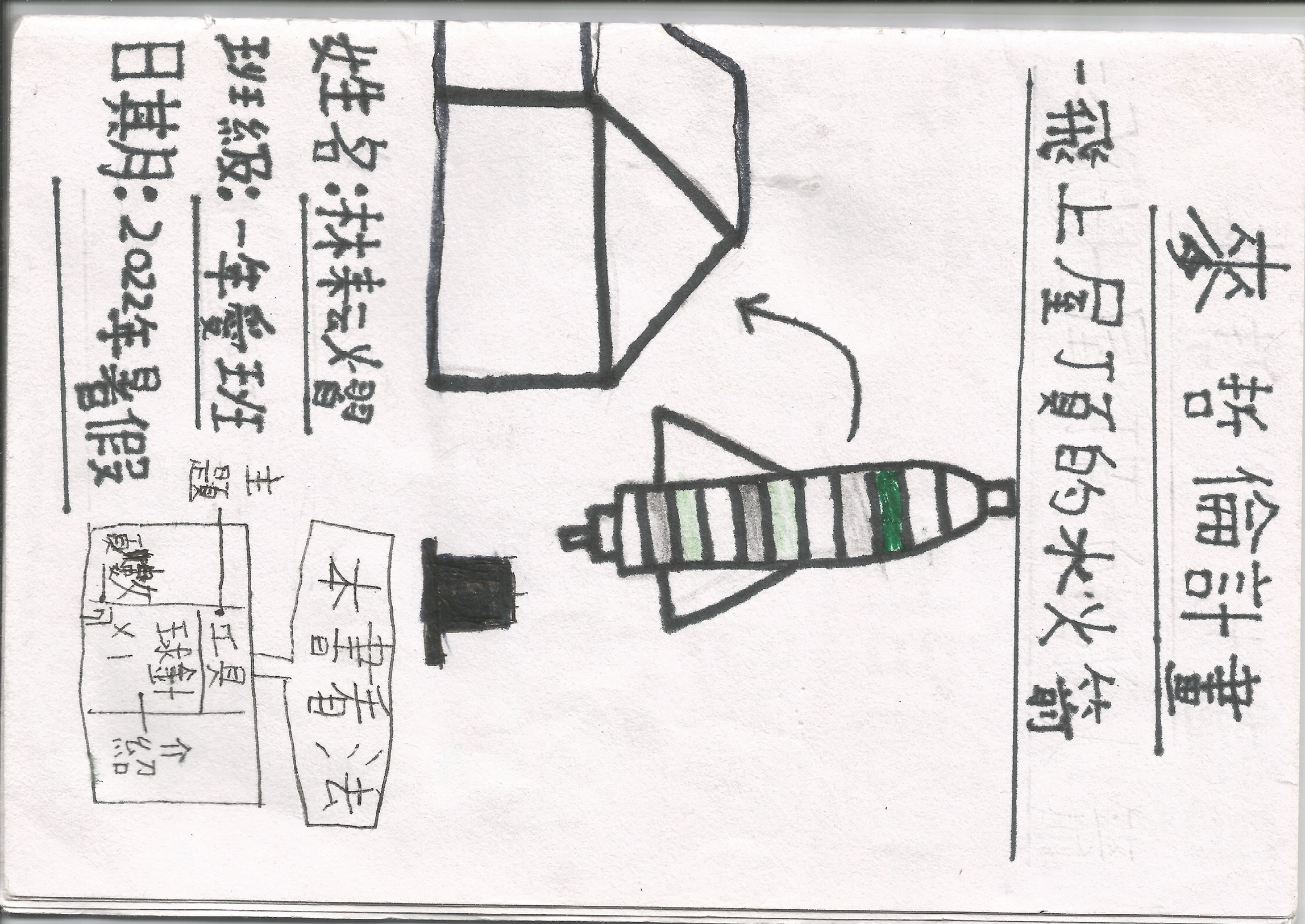 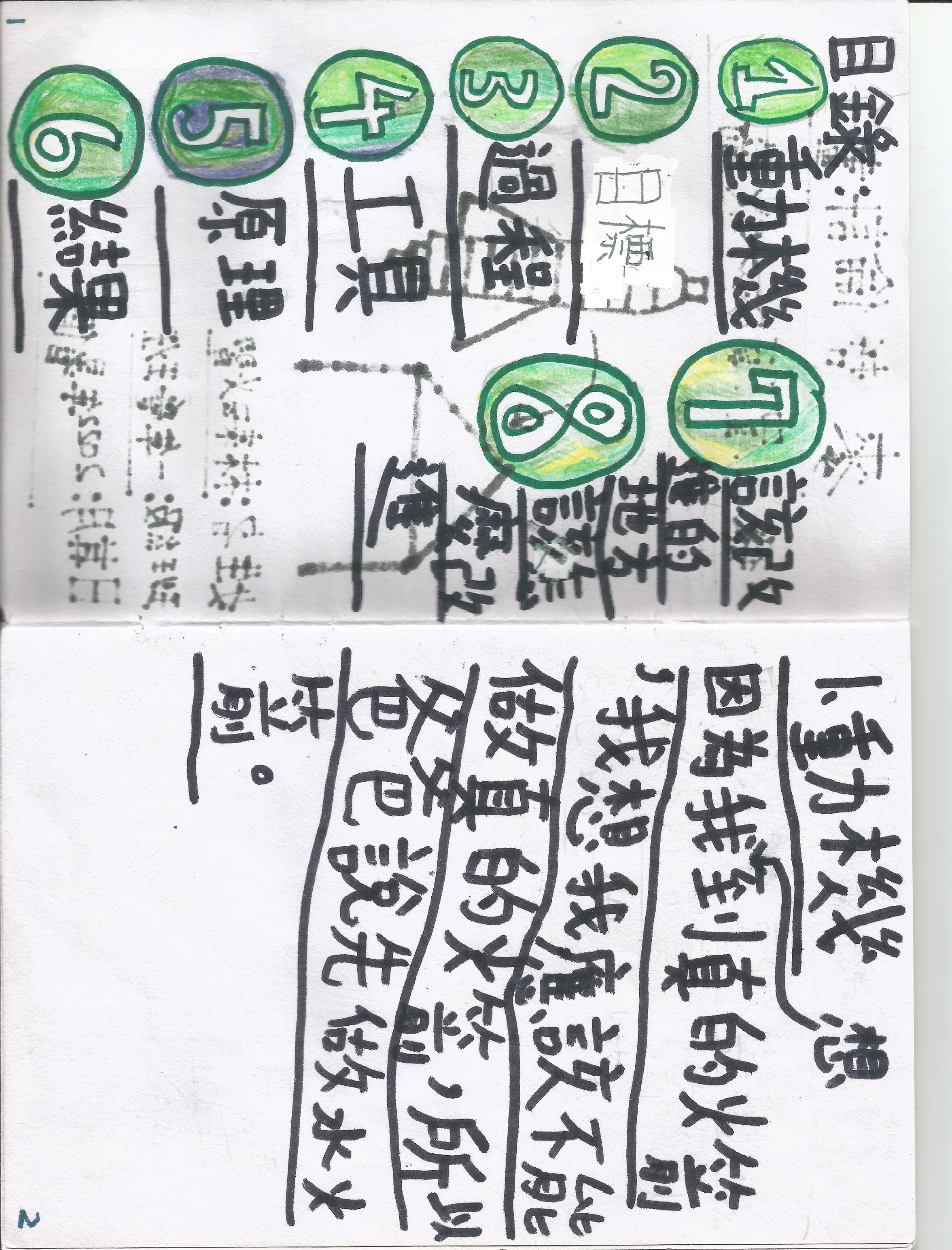 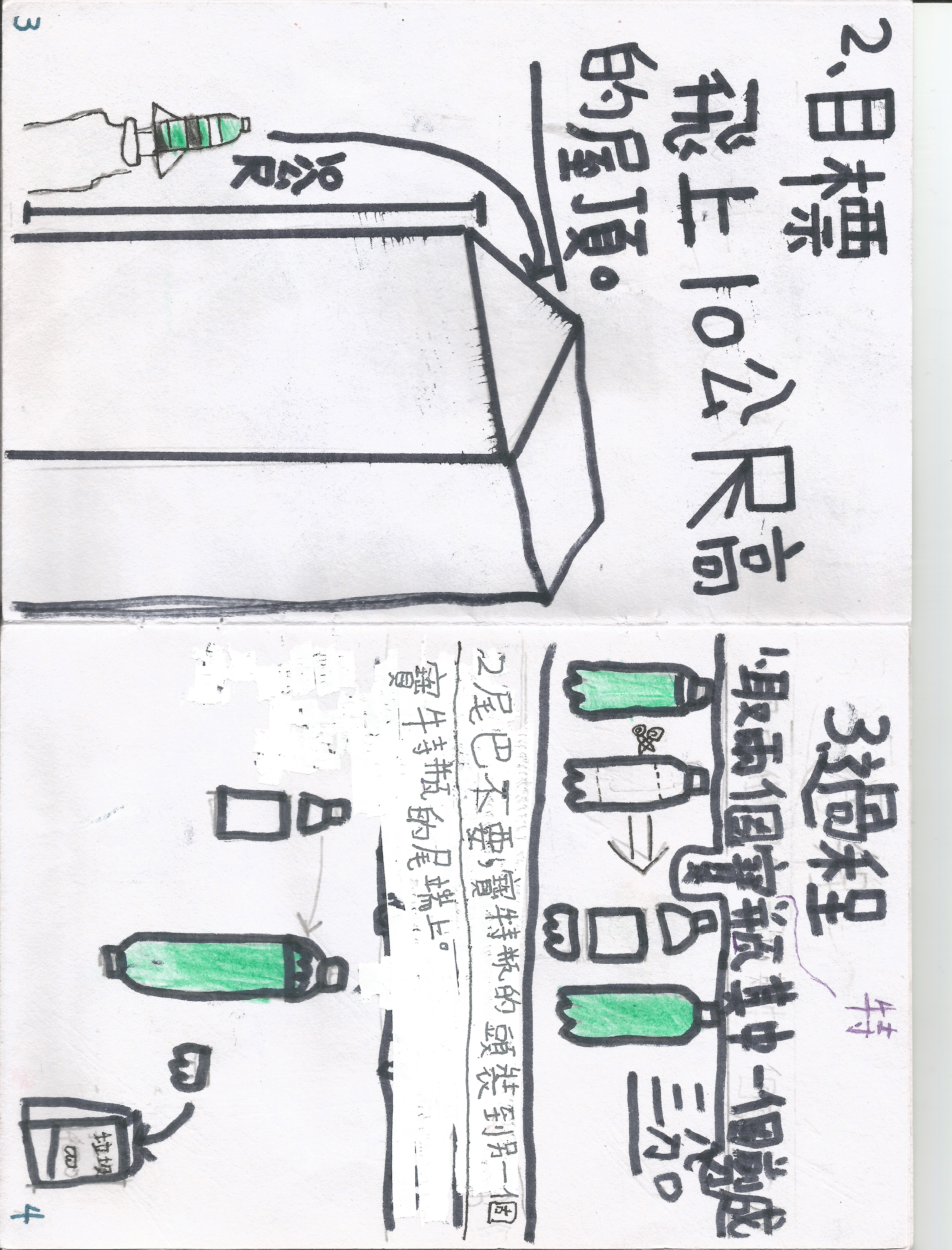 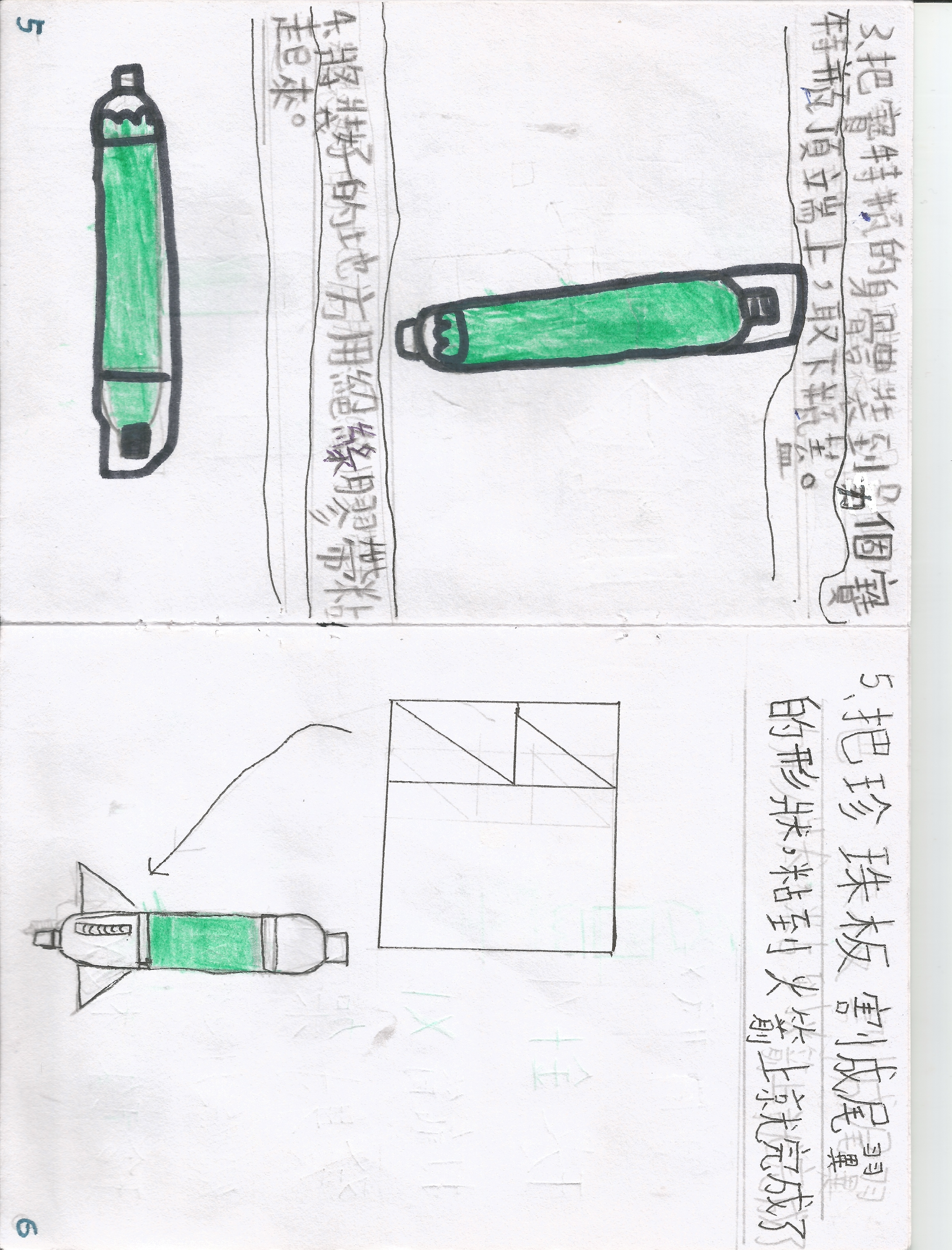 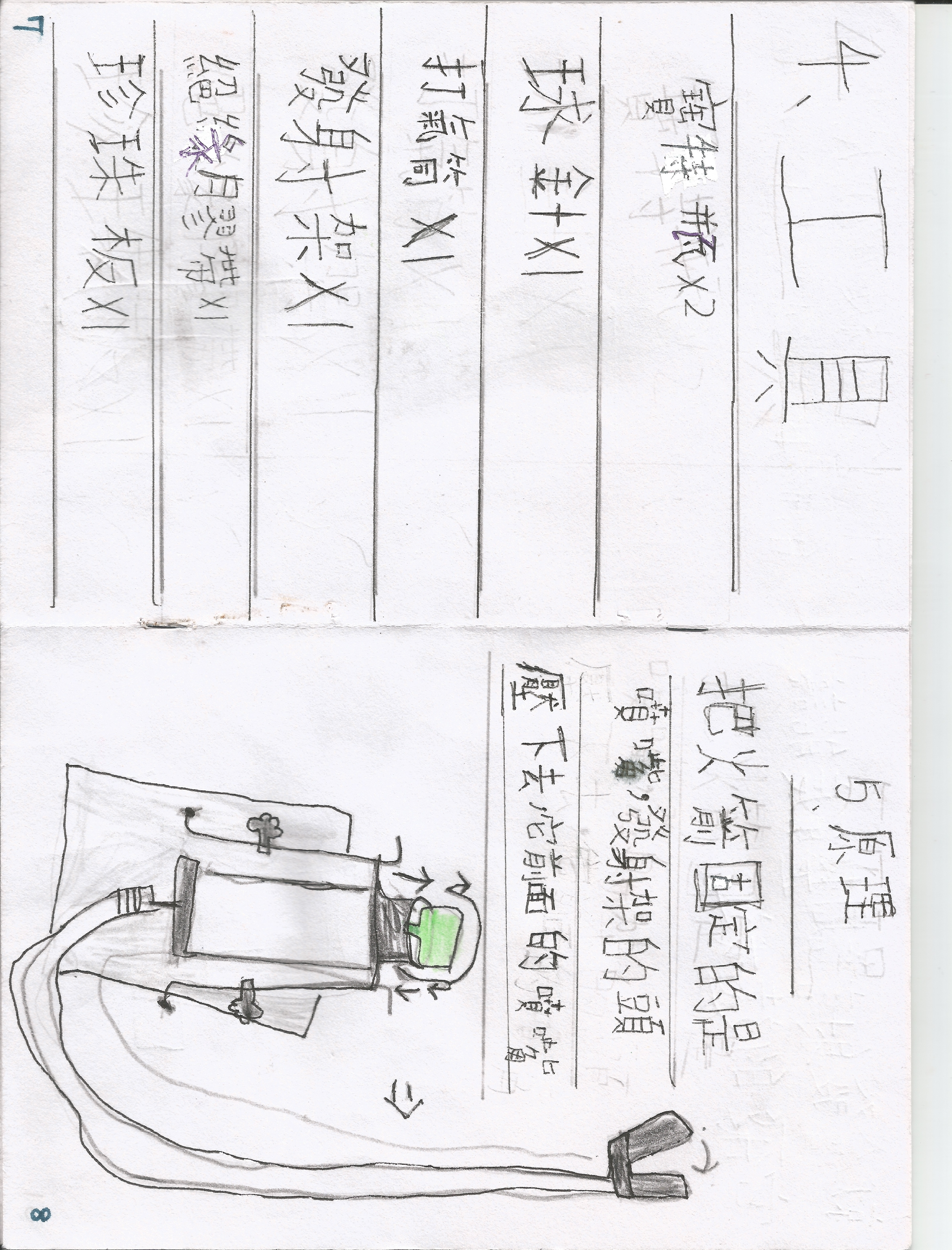 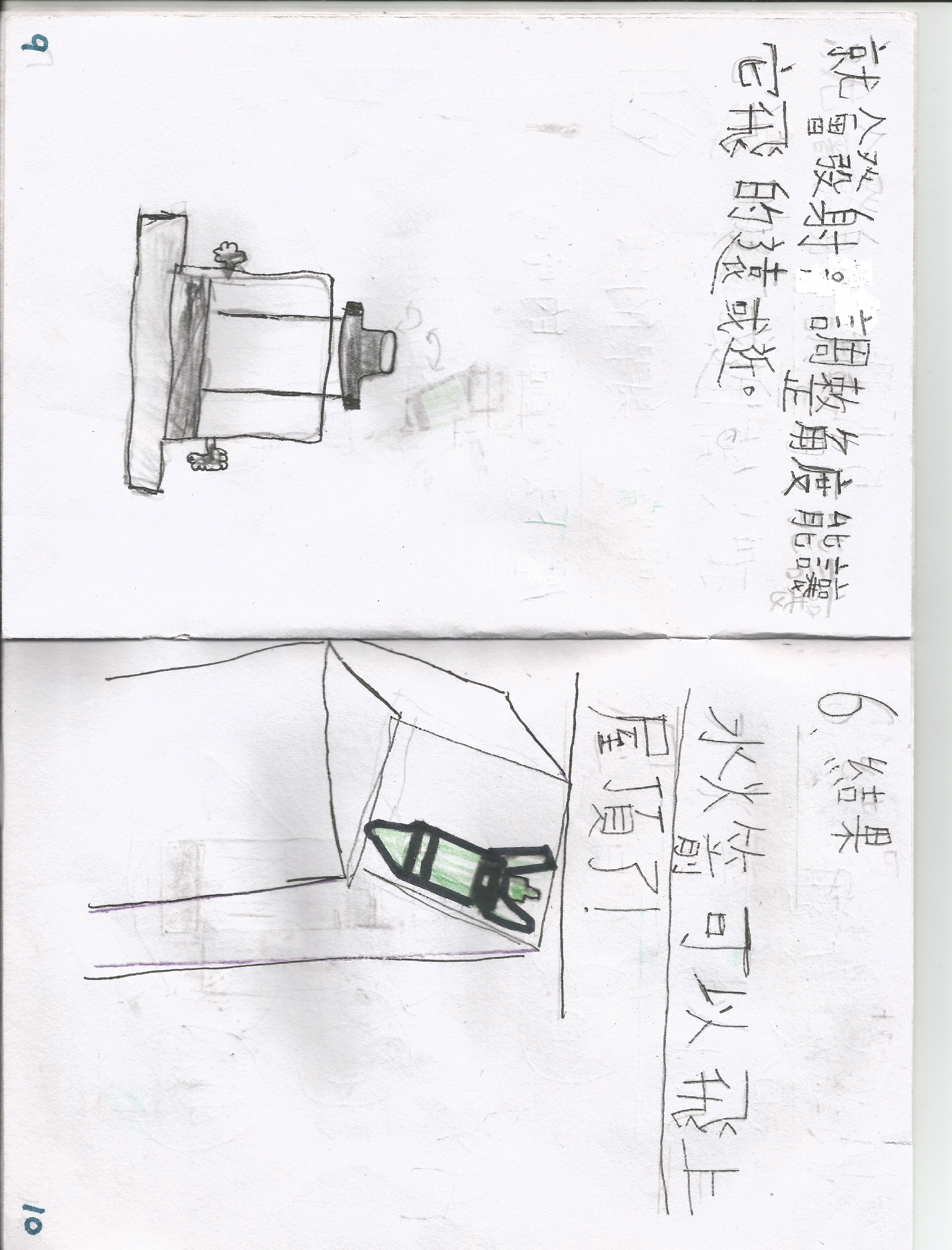 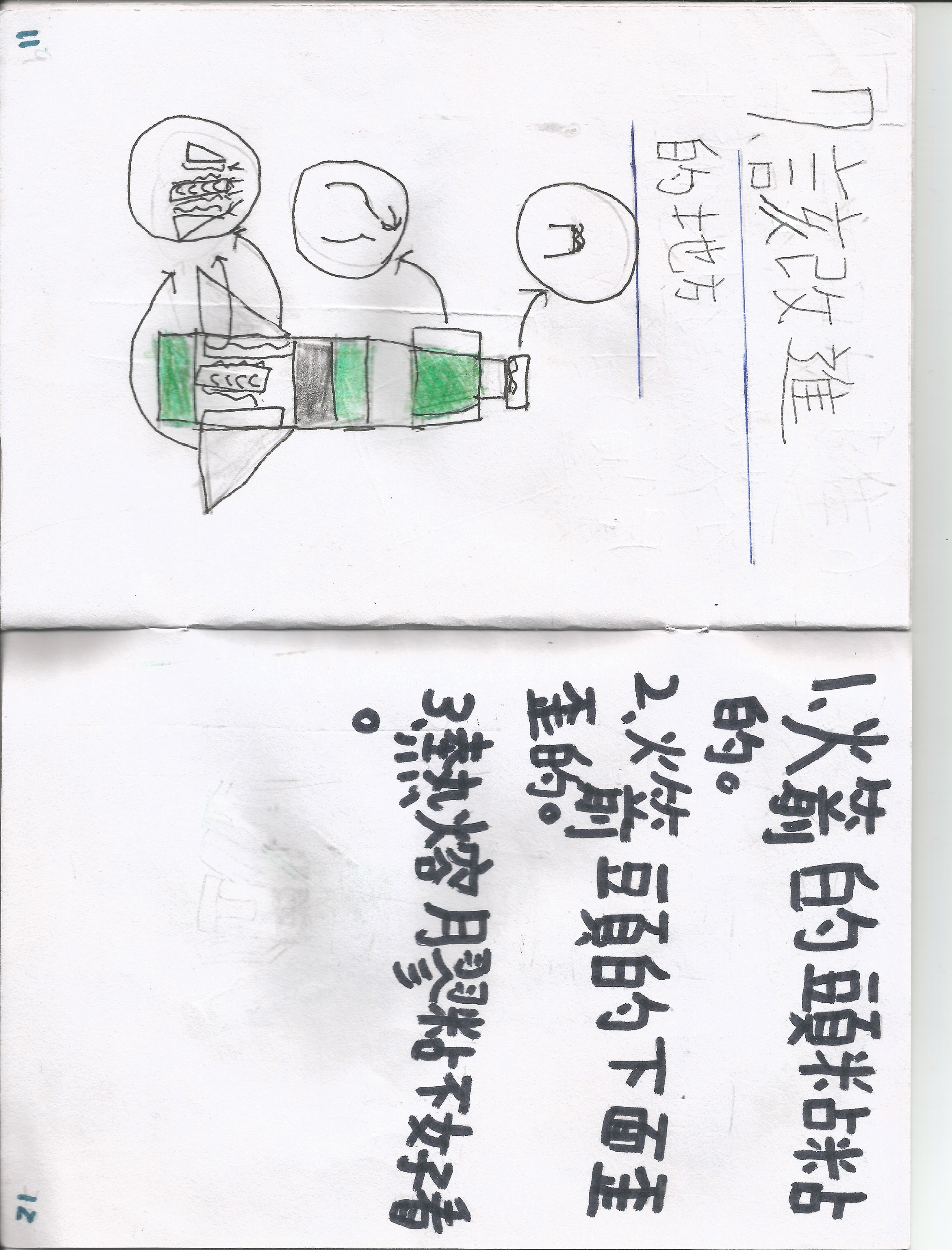 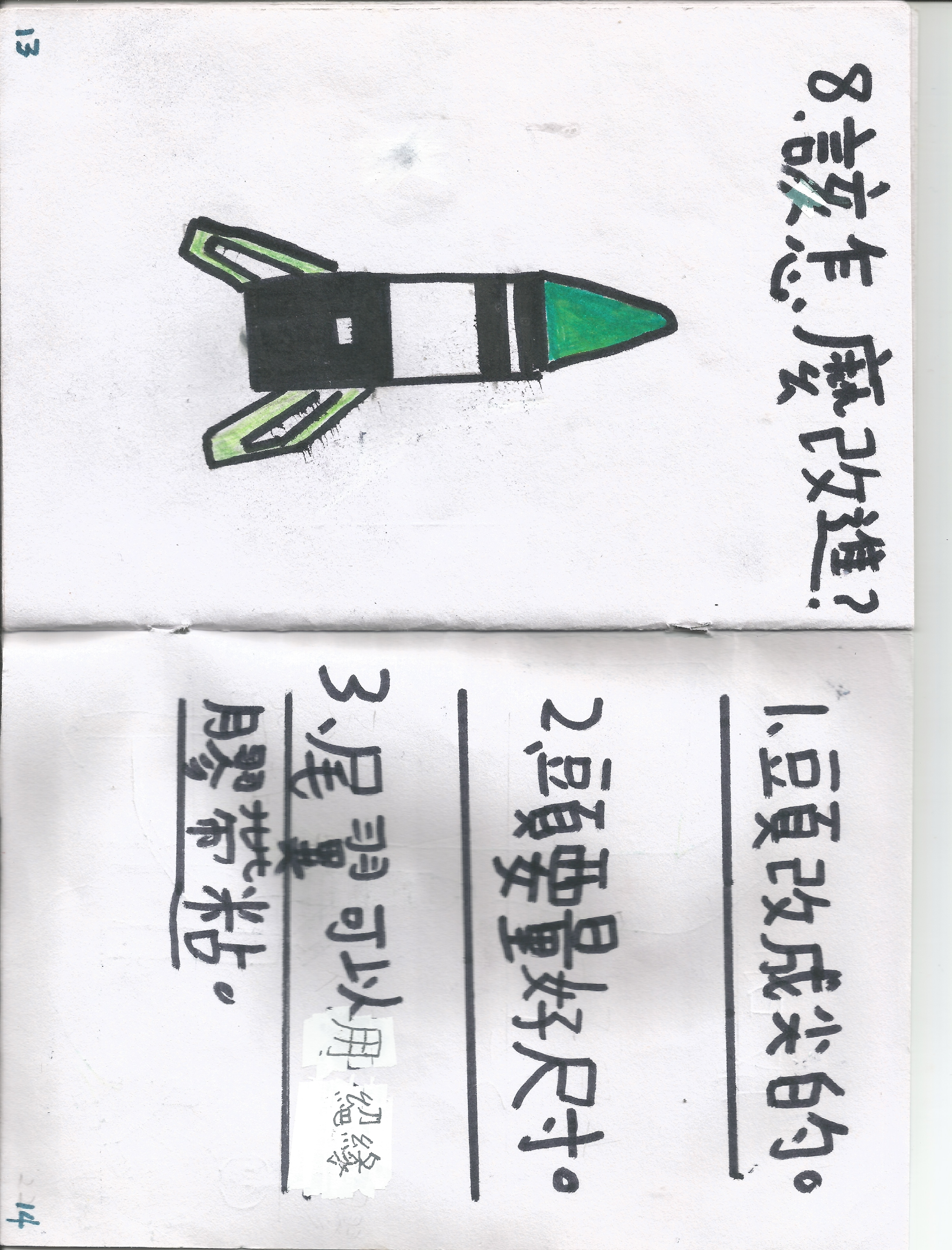 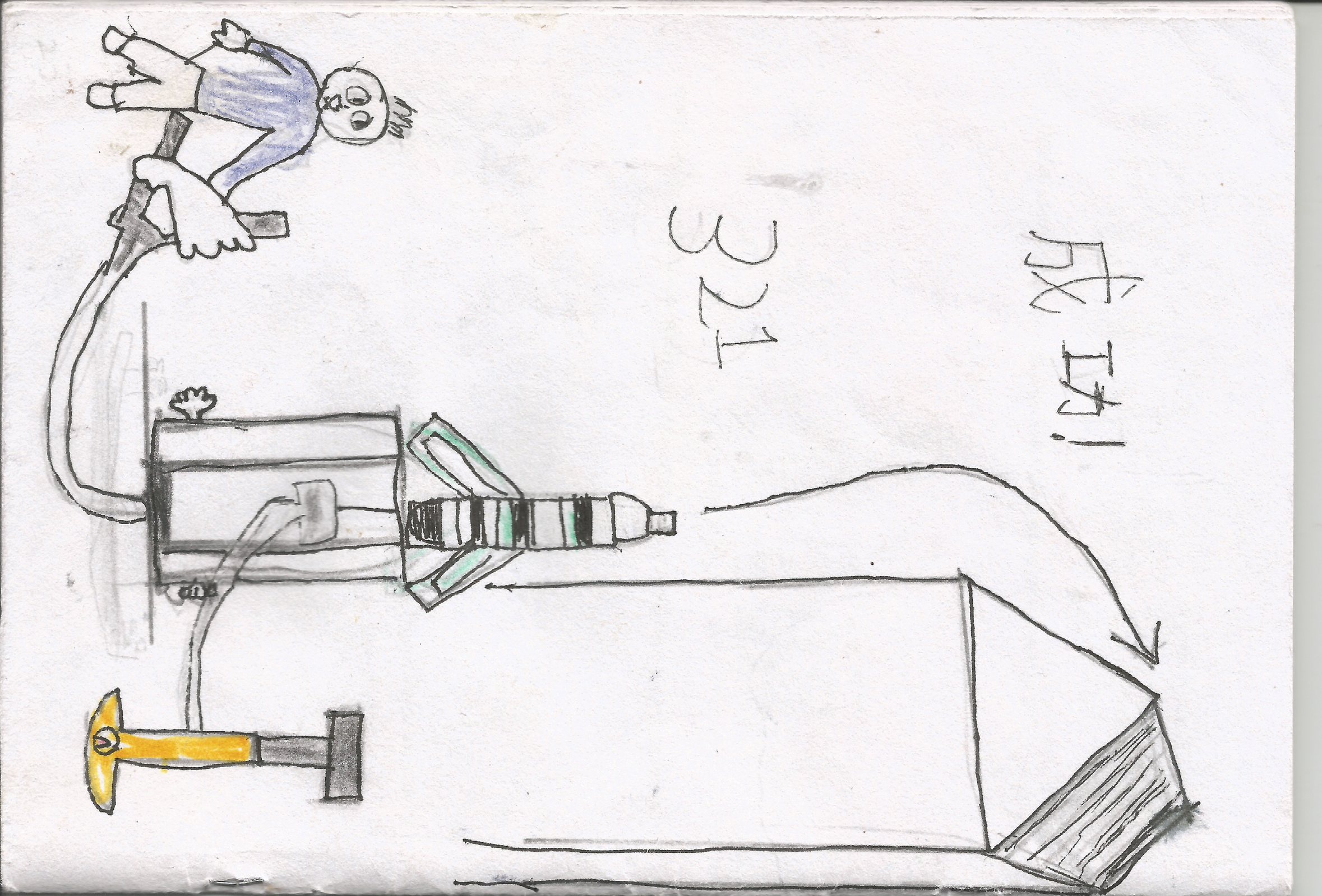 林耘熠麥哲倫飛上屋頂的水火箭